ПОДОРОЖ ПЛАНЕТАМИ МАЛЕНЬКОГО ПРИНЦА
«Ведь все взрослые сначала были детьми, только мало кто из них об этом помнит. Итак, я исправляю посвящение: 
    
Леону Верту, когда он был маленьким»
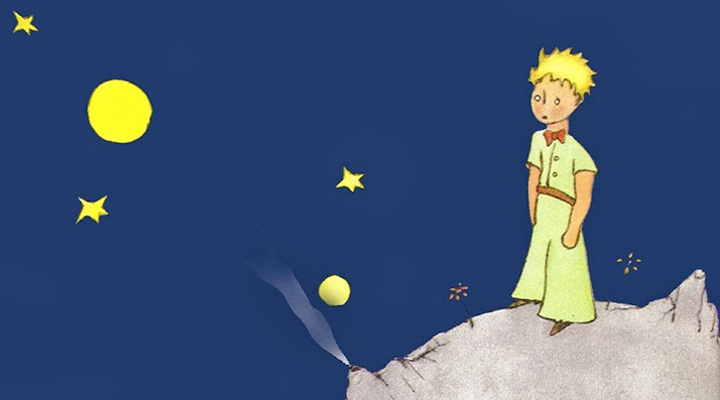 Що знаходиться у цій коробці?
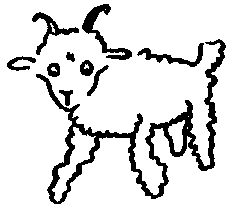 За словами власника цієї планети, в чому полягає МУДРІСТЬ правителя?
Що мав зробити Маленький Принц, аби задовольнити власника цієї планети?
Чому власник цієї планети має залежність від алкогольних напоїв?
Чим володієлюдина на цій планеті?
Якою справою займається людина на цій планеті, і чому це корисно?
Яку істину відкрив Маленькому принцу власник цієї планети?
Цей герой:
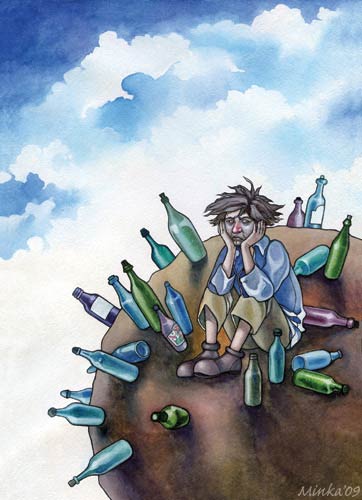 змусив Маленького принца сильно засумувати;
хотів забути про те, що, на його погляд, було "соромно";
постав перед Маленьким принцом в оточенні «гори пляшок".
Цей герой:
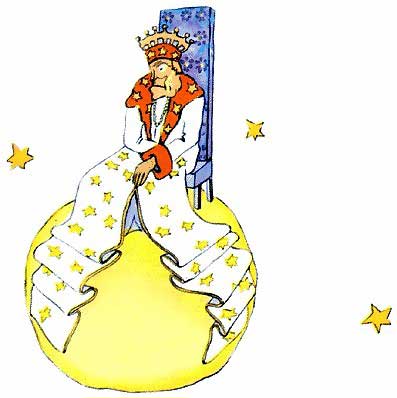 забороняв позіхати у своїй присутності;
не терпів неслухняності;
мав у своєму гардеробі "чудову горностаєву мантію", яка "покривала всю планету".
Ця героїня:
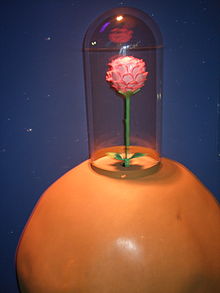 володіла, за твердженням Маленького принца, дуже "важким характером";
"Не боялася навіть тигрів", але "дуже боялася протягів";
"Народилася разом із сонцем" і "була така прекрасна, що дух захоплювало".
Цей герой:
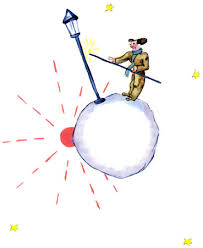 жив на "планеті", яка "виявилася меншою за всі інші";
чесно виконував умови "домовленості", незважаючи на те, що через це не мав можливості ні відпочити, ні виспатися;
"Кожну хвилину гасив ліхтар і знову його запалював".
Цей герой:
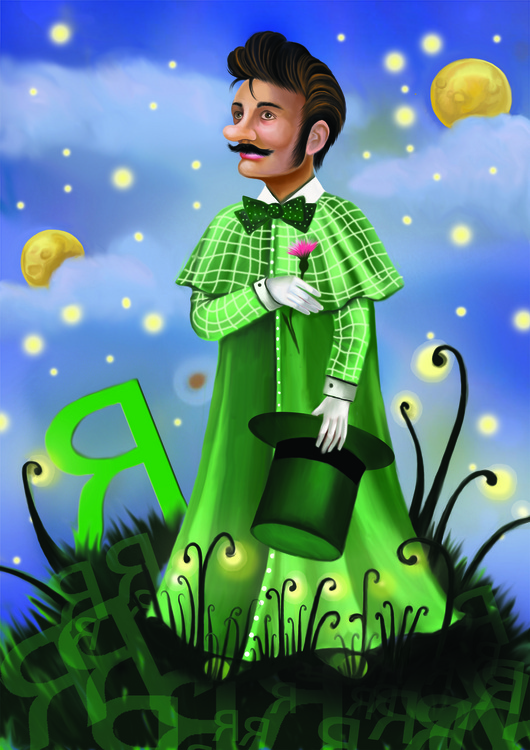 розвеселив Маленького принца, попросивши поплескати в долоні;
був "глухий до всього, окрім хвали";
стверджував, що він "найкращий, нарядніший, найбагатший, розумніший за всіх" на своїй планеті.
Цей герой:
мріяв полюбити шелест колосків на вітрі, хоча не вживав хліб;
радив Маленькому принцу приходити "в один і той же час", "щоб" дізнатися ціну щастя ";
просив, щоб його приручили.
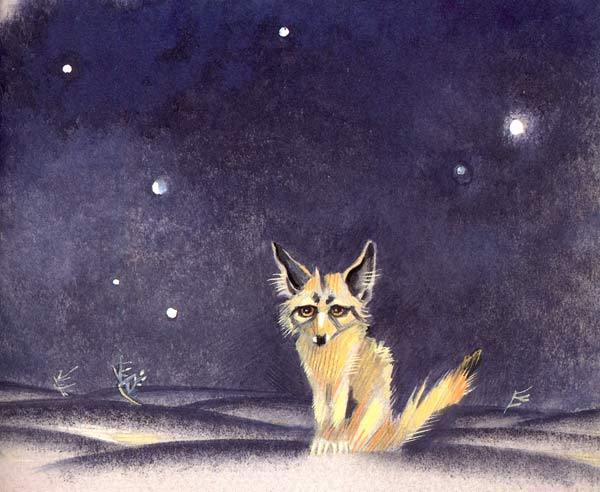 З’єднайте етапи духовного зростання Маленького принца з персонажами, які відкрили йому істини
Пілот
Змія 
Сад з трояндами 
Стрілочник 
Торговець 
Лис
Знання людської долі. 
Усвідомлення життєвої мудрості, розв’язання проблем у нас самих. 
Людям бракує уяви.
Щасливий той , хто знає ,що шукає.
Ми відповідаємо за тих, кого приручили.
Від бажань не треба відмовлятись.
За характеристикоювизначте жителів кожної планети
Планета  №  1 – необмежена  влада.
Планета  №  2 – марнославство, егоїзм.
Планета  №  3 – хвороблива  пристрасть до пияцтва.
Планета  №  4 – нікчемність, бажання  наживи.
Планета  №  5 – вірність  слову, вміння  працювати, освітлення  шляху  людям.
Планета  №  6 – байдужість.
Визначте, до якої з планет належать ці герої
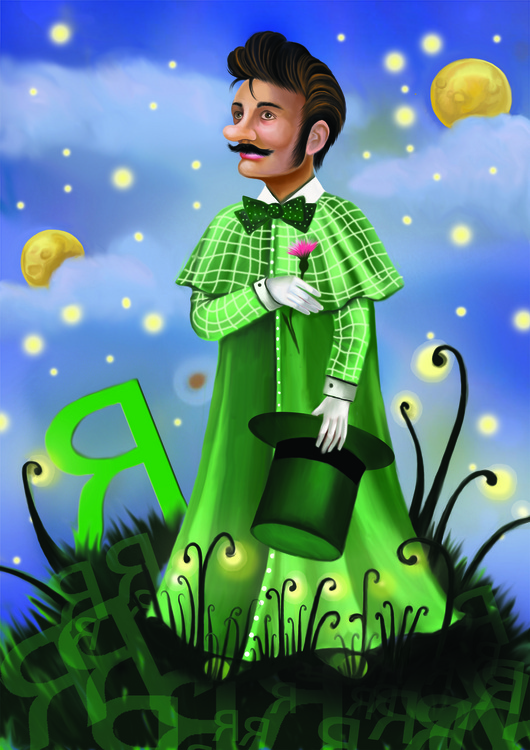 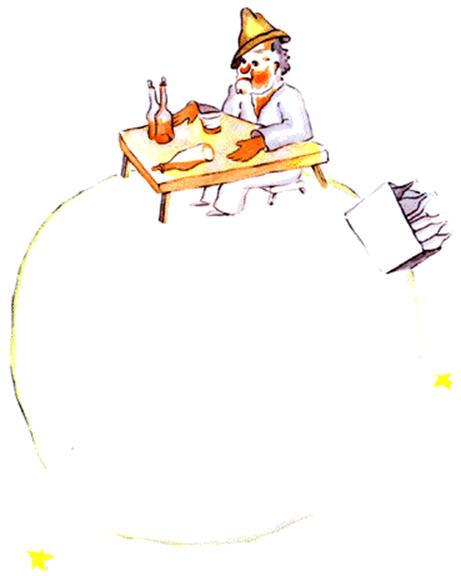 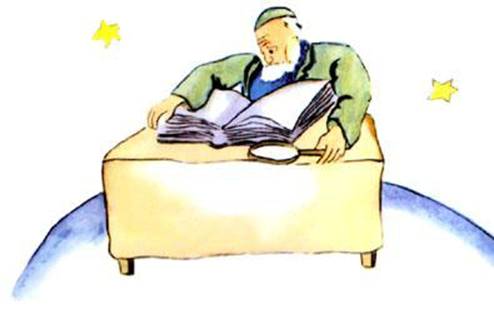 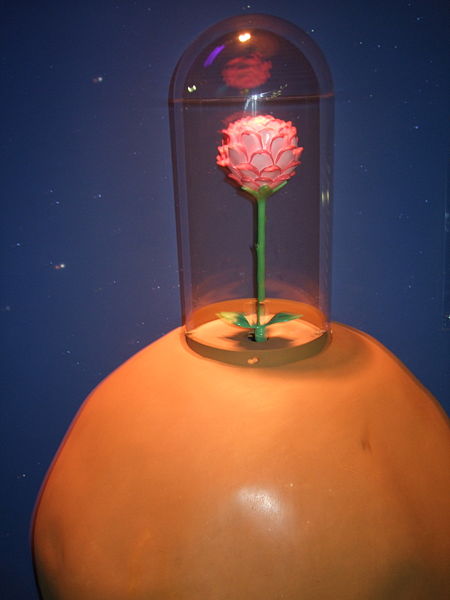 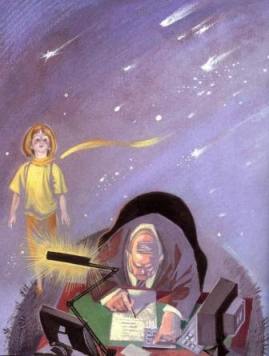 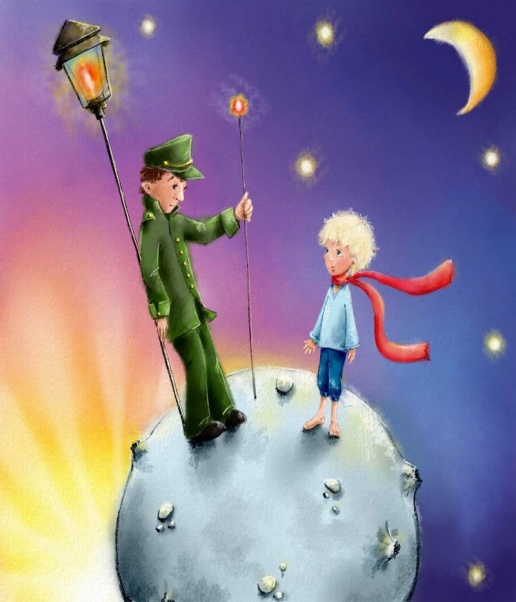 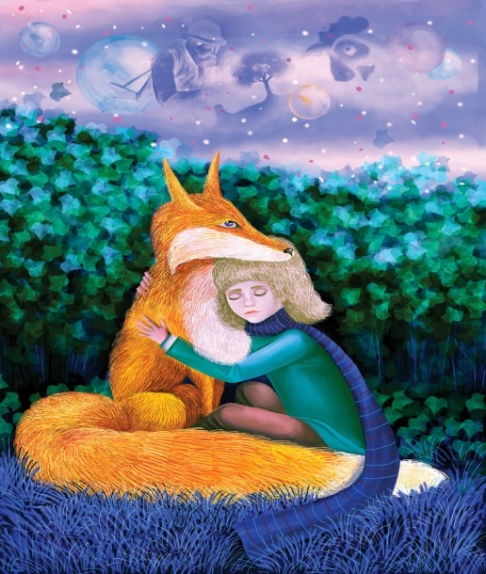 Скільки зірок на небі нарахував ділова людина? 
А скільки всього дорослих людей на Землі? 
Назвіть номер астероїда, звідки прилетів на Землю Маленький принц. 
А чи пам'ятаєте ви, скільки вулканів на планеті Маленького принца? 
Скільки разів "одного разу ... за один день бачив захід" Маленький принц?
4
2 млрд.
612й
43
500 млн.
ПРИДУМАЙТЕ  НАЗВИ  АСТЕРОЇДАМ, НА  ЯКИХ  ПОБУВАВ  МАЛЕНЬКИЙ  ПРИНЦ
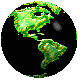 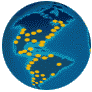 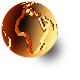 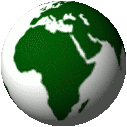 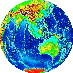 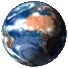 До зустрічі на планеті Земля, «дорослі»